Seguimiento y Control FinancieroQuinto Concurso de Investigación Tecnológica

Instituciones Privadas
Marzo 2017
Proyectos IT16IPrograma FONDEFComisión Nacional de Investigación Científica y Tecnológica
Proyectos IT16IPrograma FONDEFComisión Nacional de Investigación Científica y Tecnológica
Proyectos IT16IPrograma FONDEFComisión Nacional de Investigación Científica y Tecnológica
CRONOLOGÍA SEGUIMIENTO Y CONTROL DE PROYECTOS FONDEF
Proyectos IT16IPrograma FONDEFComisión Nacional de Investigación Científica y Tecnológica
Proyectos IT16IPrograma FONDEFComisión Nacional de Investigación Científica y Tecnológica
Proyectos IT16IPrograma FONDEFComisión Nacional de Investigación Científica y Tecnológica
DEUDORES CONICYT
El no envío de la rendición de cuentas implica que el proyecto mantiene la deuda vigente con CONICYT, por ende se debe considerar que esta situación afecta la posible contratación de nuevos proyectos adjudicados por la Institución
Proyectos IT16IPrograma FONDEFComisión Nacional de Investigación Científica y Tecnológica
RENDICIÓN DE CUENTAS
DECLARACIÓN DE GASTOS
Proyectos IT16IPrograma FONDEFComisión Nacional de Investigación Científica y Tecnológica
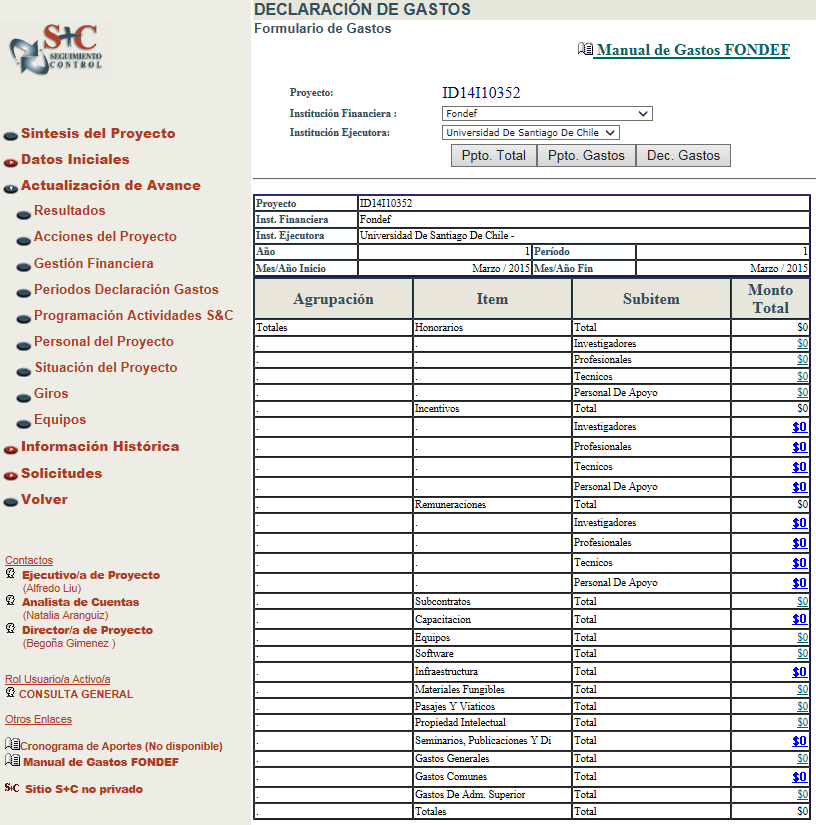 Ingreso a Digitación
1
2
Selección de Instituciones
2
1
Selección de Ítem Financiado
3
3
Descripción del documento
4
Datos tributarios del documentos
5
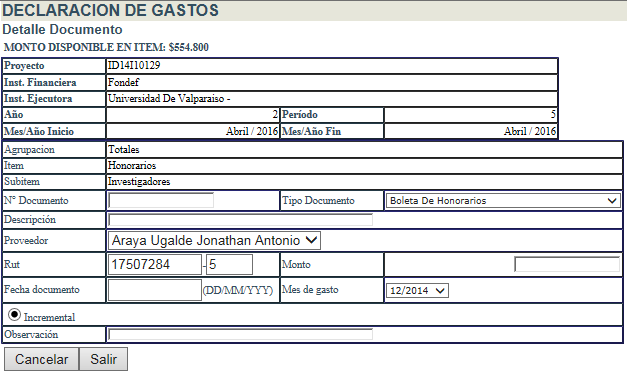 Guardar Digitación
6
4
5
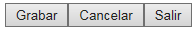 6
Proyectos IT16IPrograma FONDEFComisión Nacional de Investigación Científica y Tecnológica
Información del Proyecto
1
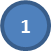 Informar períodos a rendir
2
Resumen de rendición y saldos
3
2
Firmas de responsables
4
3
Este formulario debe ser acompañado por los siguientes documentos:
Conciliación Bancaria
Cartolas Bancarias
Documentos originales timbrados
4
Proyectos IT16IPrograma FONDEFComisión Nacional de Investigación Científica y Tecnológica
Proyectos IT16IPrograma FONDEFComisión Nacional de Investigación Científica y Tecnológica
Reintegro de fondos
Proyectos IT16IPrograma FONDEFComisión Nacional de Investigación Científica y Tecnológica
CUMPLIMIENTO APORTES Y CIERRE FINANCIERO
Proyectos IT16IPrograma FONDEFComisión Nacional de Investigación Científica y Tecnológica
INVENTARIO DE EQUIPOS
Proyectos IT16IPrograma FONDEFComisión Nacional de Investigación Científica y Tecnológica
Proyectos IT16IPrograma FONDEFComisión Nacional de Investigación Científica y Tecnológica
Temas Varios
Proyectos IT16IPrograma FONDEFComisión Nacional de Investigación Científica y Tecnológica
* Requiere validación del Ejecutivo del proyecto.
Proyectos IT16IPrograma FONDEFComisión Nacional de Investigación Científica y Tecnológica
CRONOGRAMA DE FUENTES Y USOS
Proyectos IT16IPrograma FONDEFComisión Nacional de Investigación Científica y Tecnológica
Proyectos IT16IPrograma FONDEFComisión Nacional de Investigación Científica y Tecnológica
Proyectos IT16IPrograma FONDEFComisión Nacional de Investigación Científica y Tecnológica
Identificación del proyecto
1
2
1
Versión del documento
2
Individualización del personal del proyecto
3
3
Firma del responsable
4
4
Proyectos IT16IPrograma FONDEFComisión Nacional de Investigación Científica y Tecnológica
Proyectos IT16IPrograma FONDEFComisión Nacional de Investigación Científica y Tecnológica
Proyectos IT16IPrograma FONDEFComisión Nacional de Investigación Científica y Tecnológica
CONTACTOS

Sub Directora FONDEFJimena Oyarzun 				223654553	    		joyarzun@conicyt.cl

Analistas Financiero Contable			        				  	Paulina Rubio					223654557			parubio@conicyt.cl
Felipe Urra 					223632684			furra@conicyt.cl
Jenifer Vera					223654617			jvera@conicyt.cl
Victor Fernández 				223632696			vfernandez@conicyt.cl
Paolo Garcés					223654674			pgarces@conicyt.cl
Natalia Aranguiz				223654563			naranguiz@conicyt.cl
Solange Quintana				223654556			squintanap@conicyt.cl 

Encargada de Garantías FONDEF y
Analista Financiero Contable
María Angélica Sánchez 			223654584			msanchez@conicyt.cl

Secretaria Administración y Finanzas FONDEF
Yanina Gutiérrez				223654548			ygutierrez@conicyt.cl